서울시 공직약사 소개
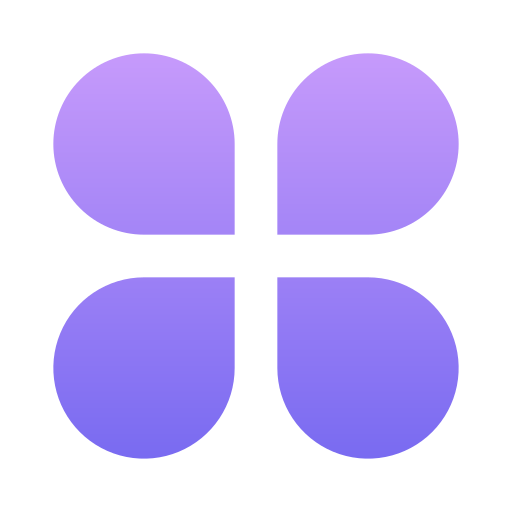 근무지
※ 원거리 출근, 육아 등 감안하여 주거지 근거리 발령
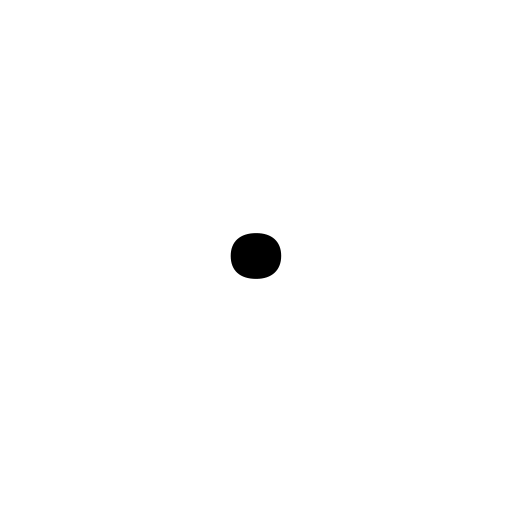 서울특별시, 시립병원(서북, 은평, 어린이병원), 25개 자치구 보건소 등 순환근무
업무내용
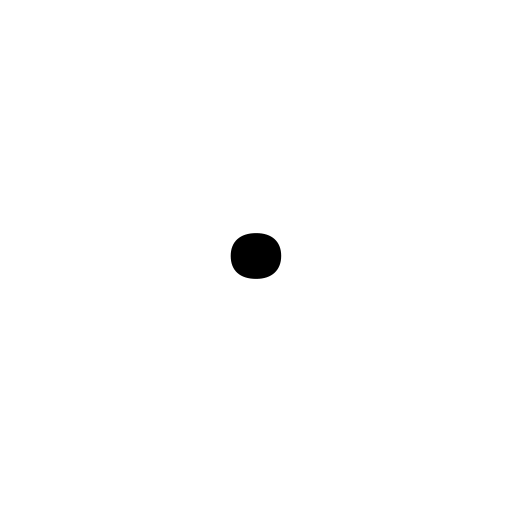 서울시 의료·약무정책 기획
서울시 정책·시장공약사업(시청), 구청장공약사업등(보건소)
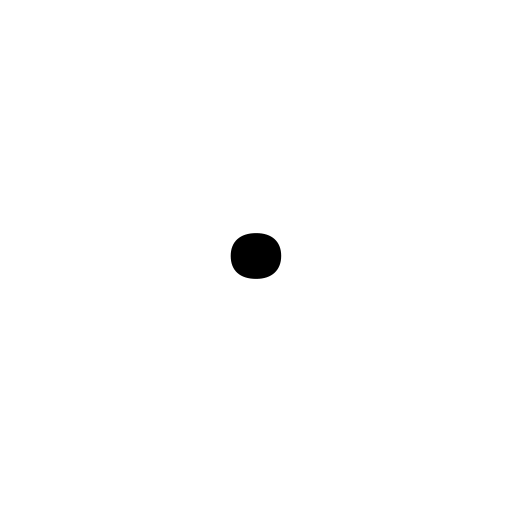 의료기관·약국 관리 및 민원사무 등 법정사무, 수사사무
약사법, 마약류관리에 관한 법률, 의료기기법, 화장품법 관련 사무, 민생사법경찰 업무
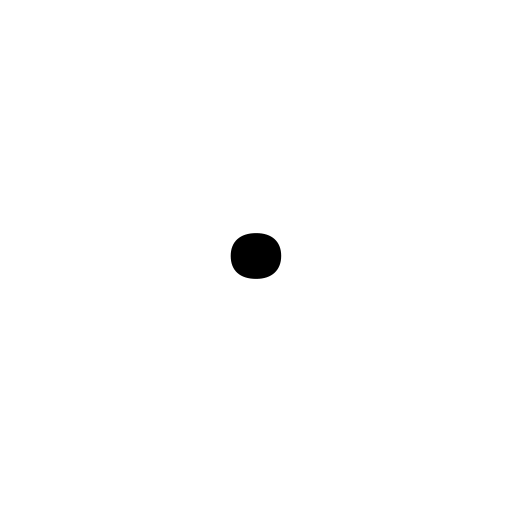 보건소 의약품안전사용 교육, 공공야간약국 추진 등 지역사회 보건사업
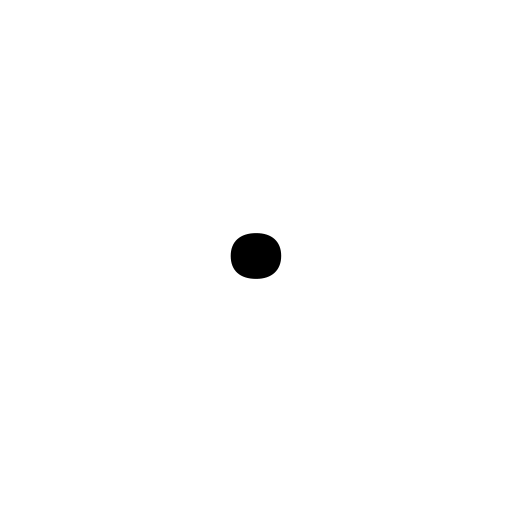 시립병원 약제관리 및 임상관련 사업, 감염병 대응 업무 등
근무인원
160명
서울시 15명, 시립병원 각 10명 내외, 자치구별 각 3~5명
근무부서현황
후첨 자료(서울특별시 약무직 근무 부서 현황)
2023년 서울시 약무7급 공채 홍보
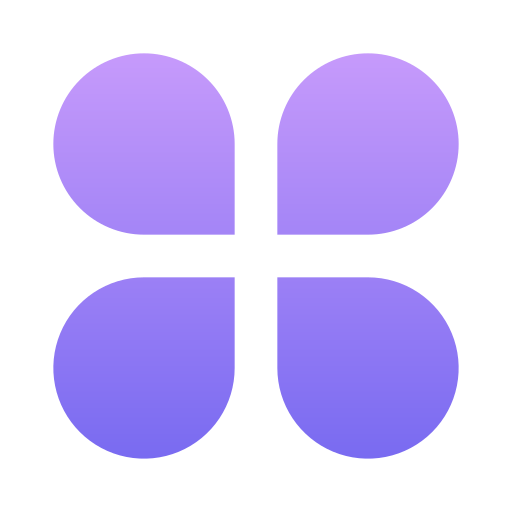 응시자격
20세 이상 약사면허 소지자
모집인원
48명
원서접수
2023. 7. 17. ~ 7. 21.
필기시험
10월 예정
총 3과목 (필수)일반화학, 약제학  (선택)약전학, 약물학 중 택 1
12월 예정
면접시험
후첨 : 서울특별시 약무직 근무 부서 현황